Игра – 
«Угадай вид спорта»
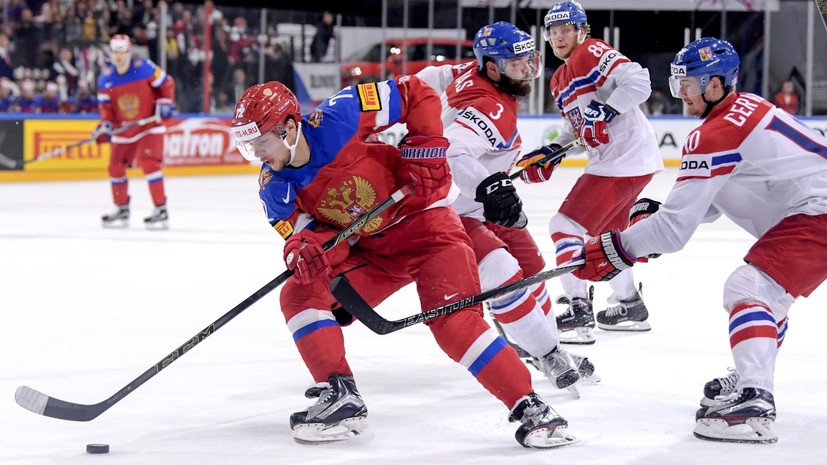 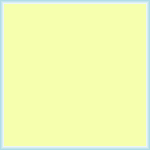 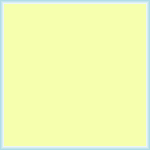 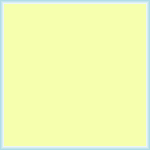 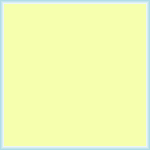 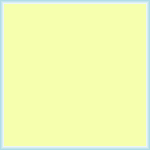 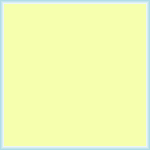 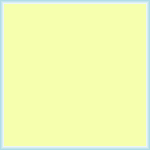 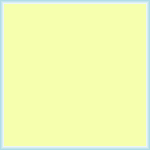 АРИЭЛЬ
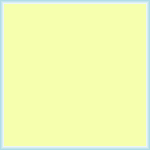 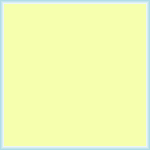 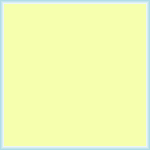 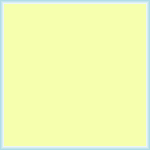 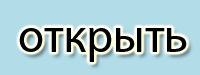 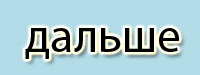 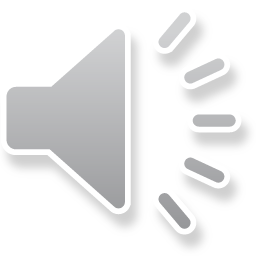 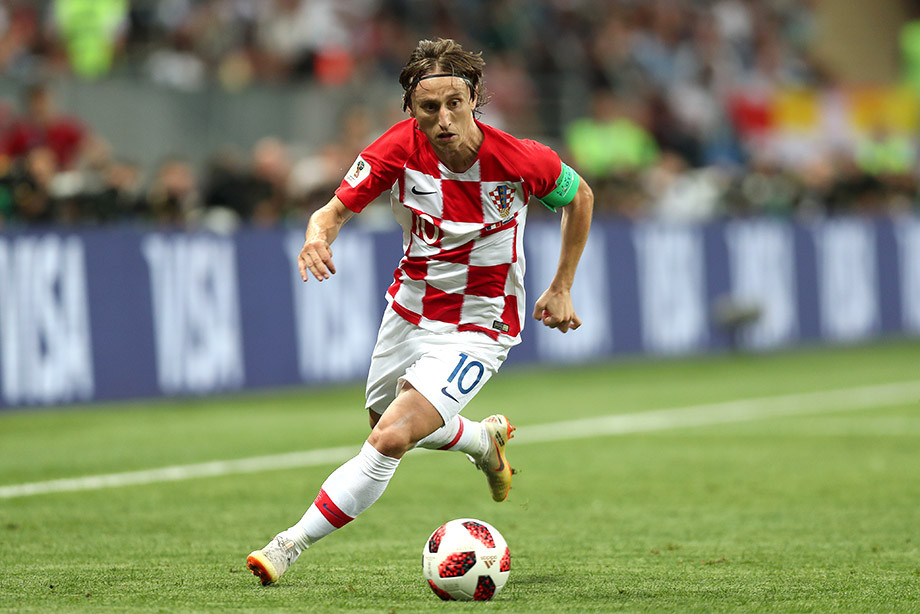 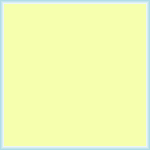 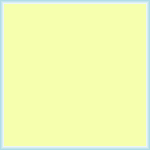 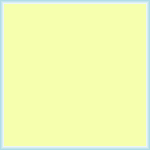 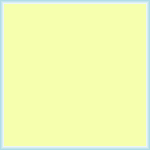 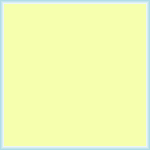 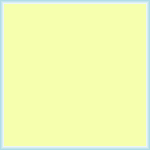 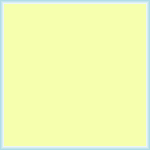 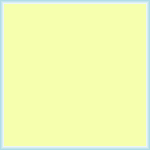 ДЕВЧАТА
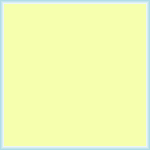 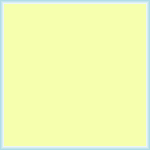 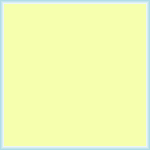 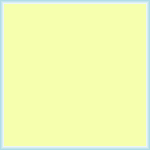 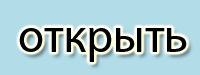 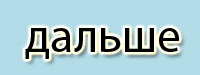 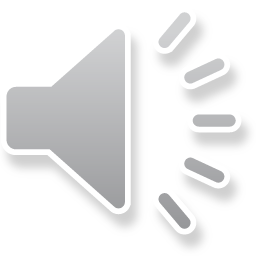 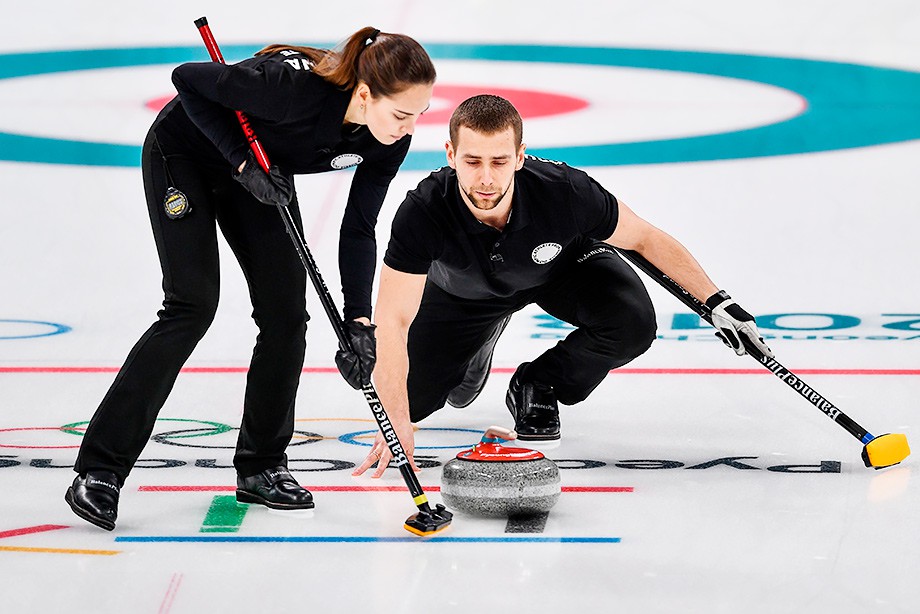 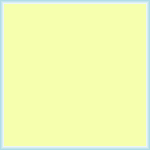 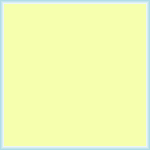 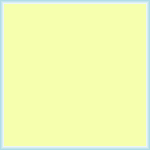 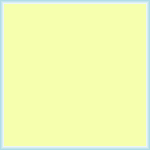 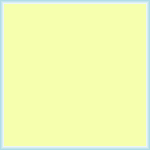 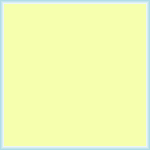 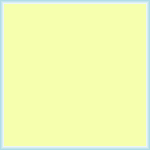 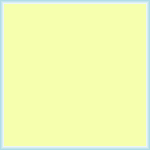 КРАСАВИЦА И ЧУДОВИЩЕ
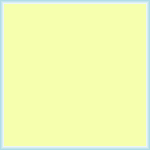 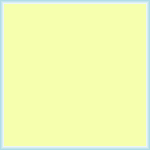 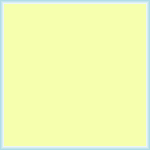 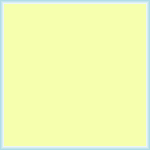 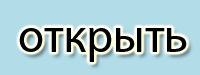 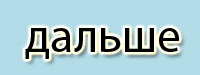 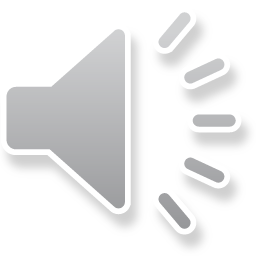 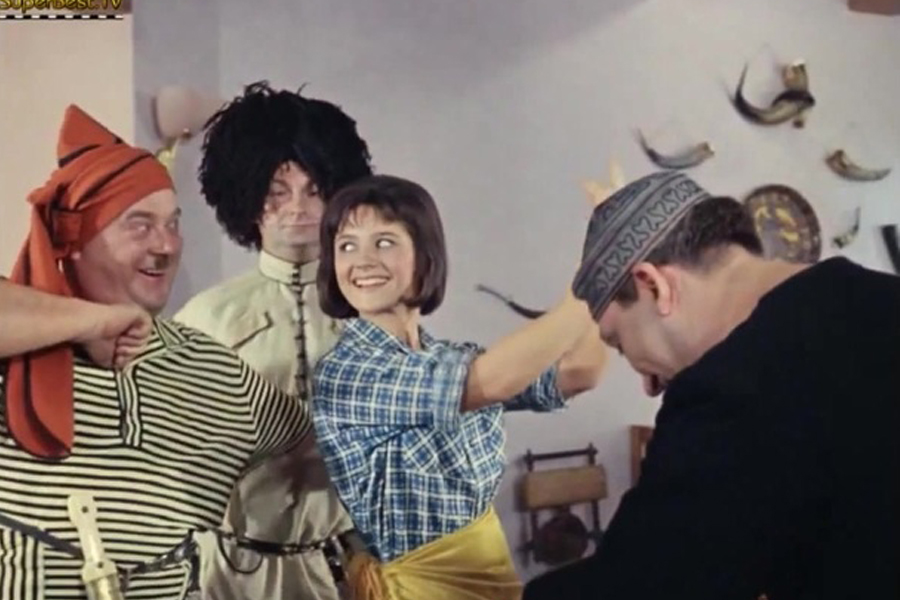 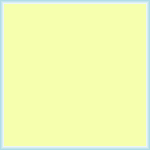 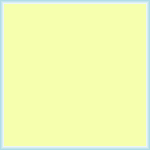 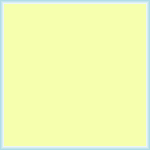 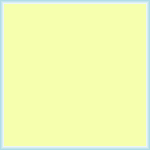 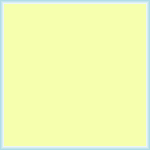 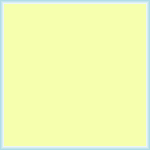 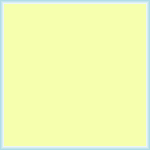 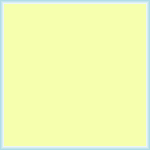 КАВКАЗСКАЯ ПЛЕННИЦА
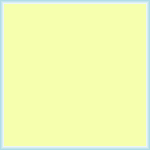 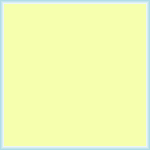 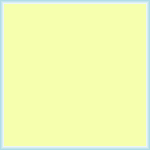 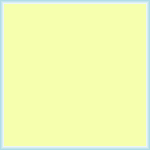 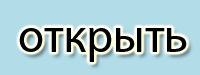 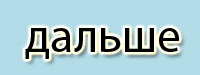 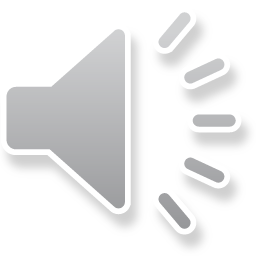 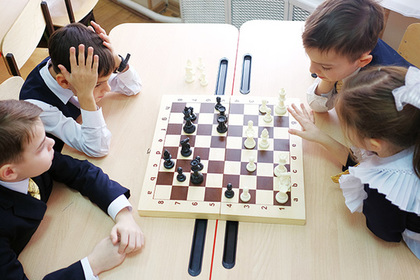 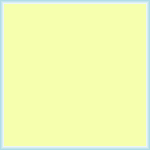 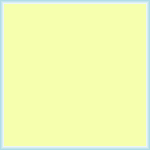 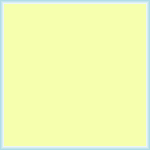 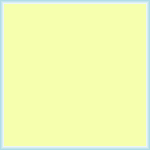 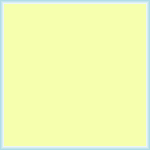 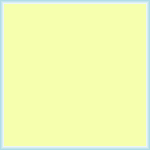 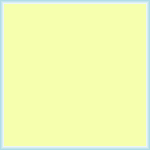 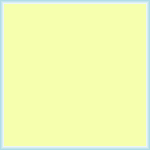 БЕЛОСНЕЖКА
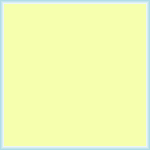 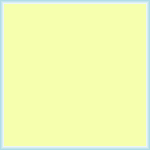 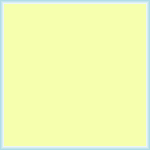 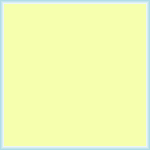 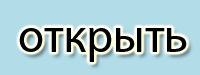 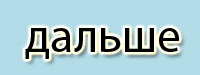 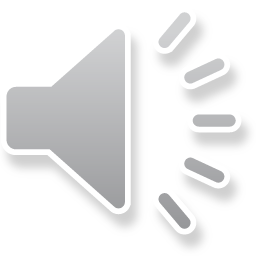 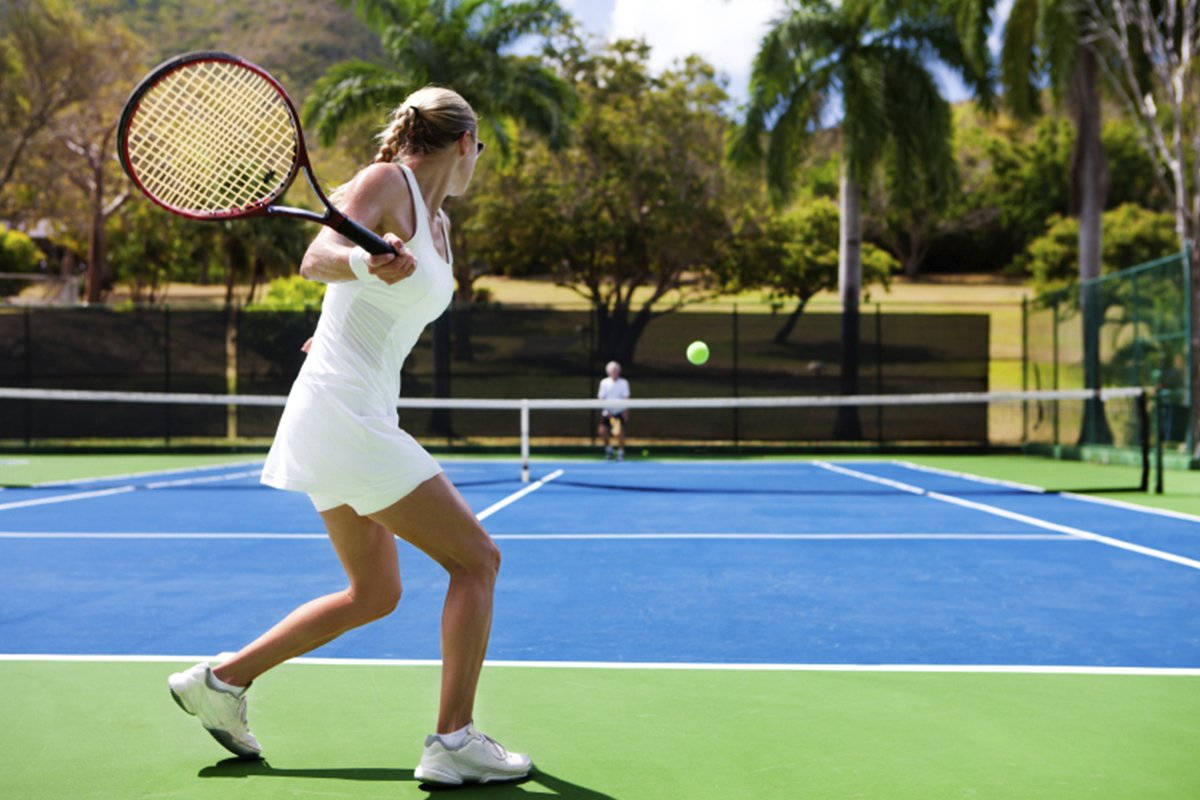 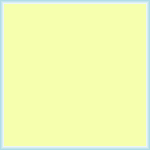 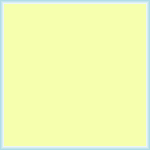 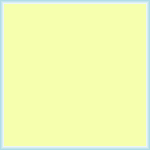 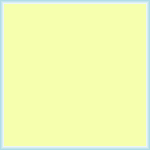 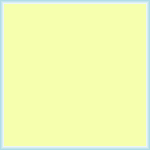 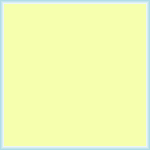 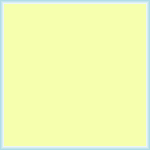 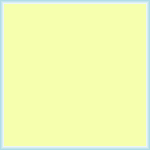 ИРОНИЯ СУДЬБЫ, ИЛИ
 С ЛЕГКИМ ПАРОМ!
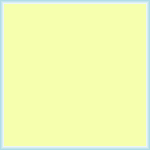 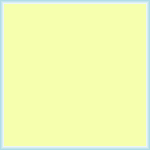 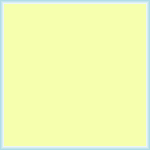 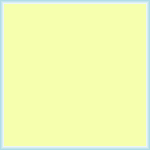 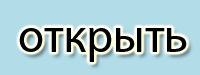 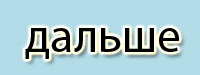 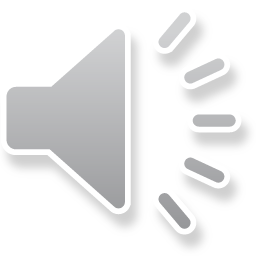 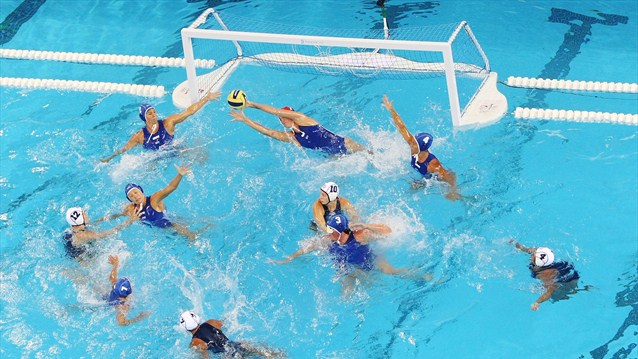 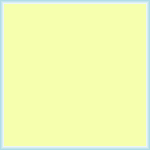 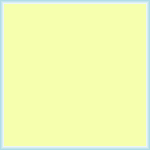 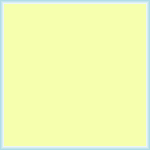 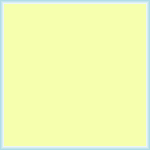 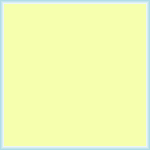 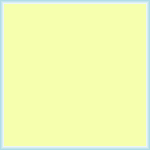 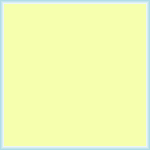 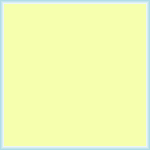 ШАПОКЛЯК
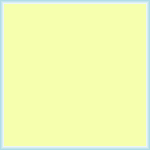 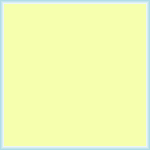 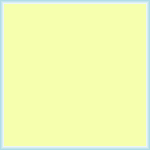 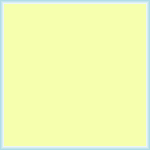 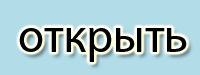 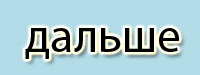 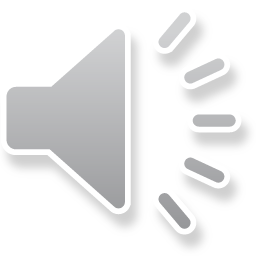 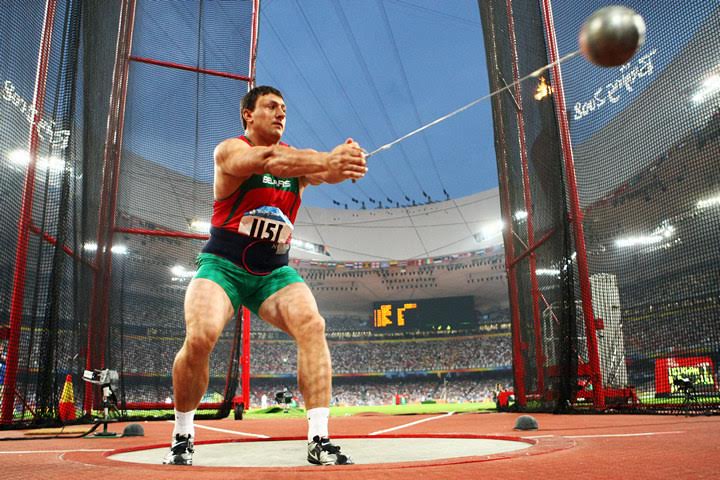 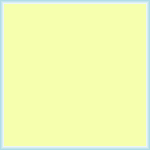 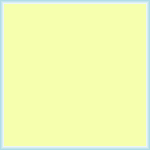 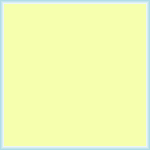 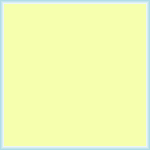 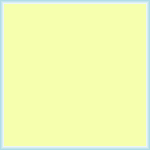 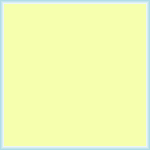 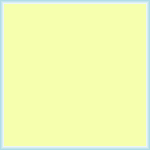 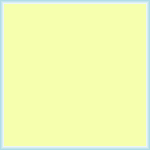 МАРФУША
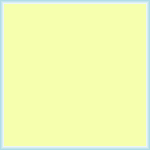 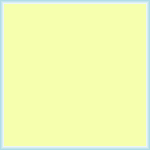 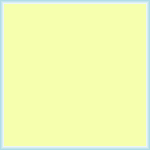 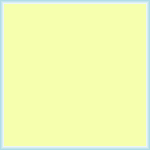 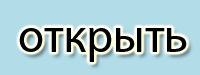 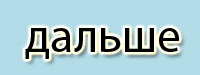 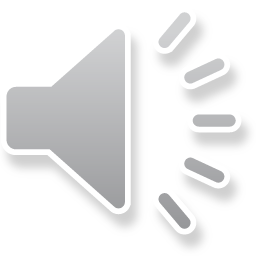 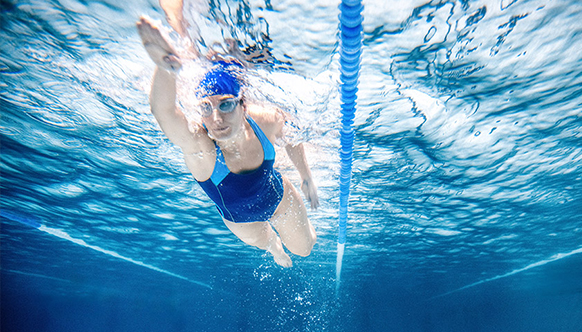 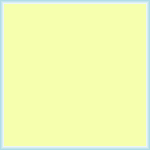 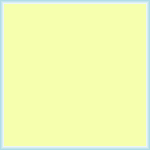 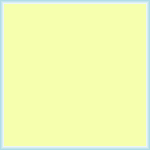 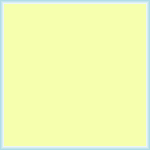 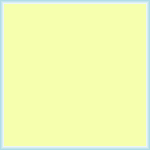 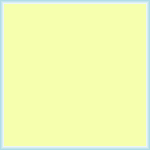 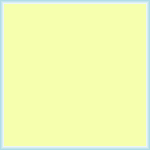 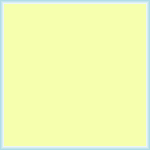 РАПУНЦЕЛЬ
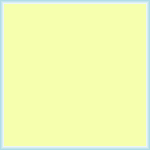 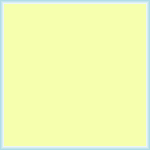 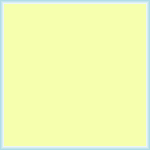 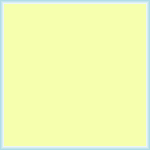 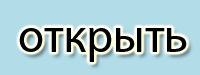 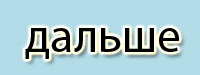 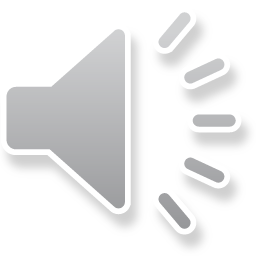 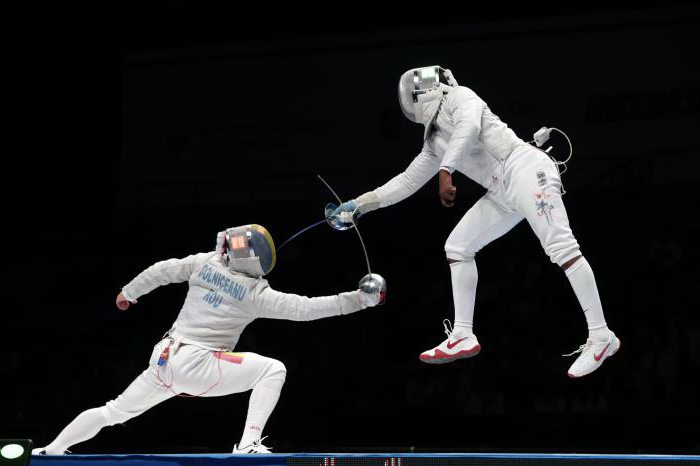 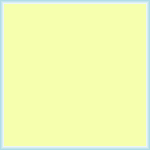 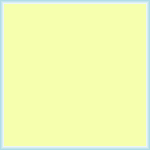 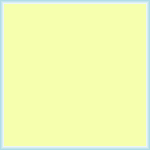 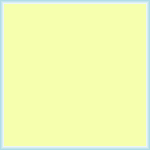 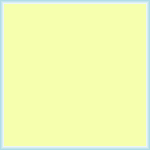 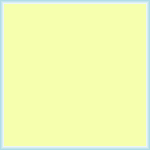 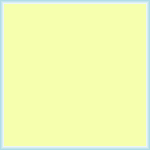 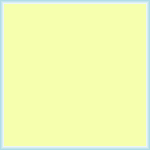 САМАЯ ОБОЯТЕЛЬНАЯ
И ПРИВЛЕКАТЕЛЬНАЯ
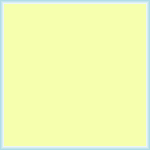 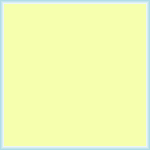 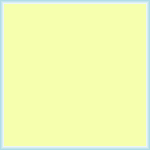 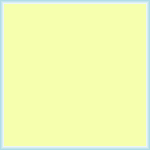 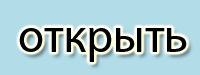 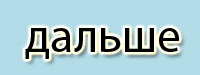 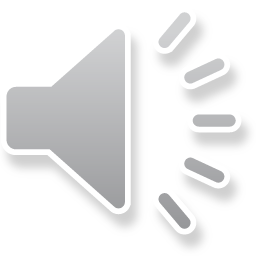 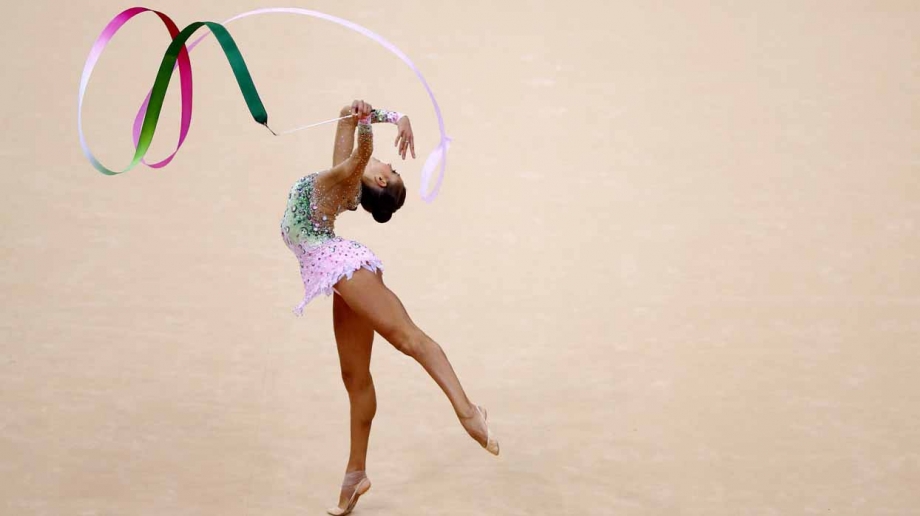 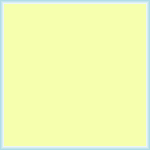 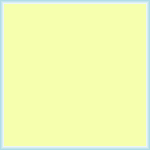 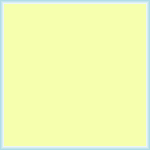 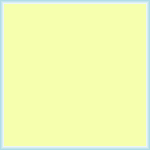 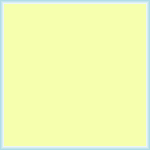 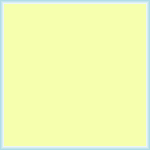 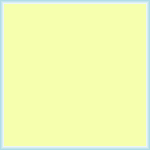 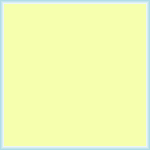 СЛУЖЕБНЫЙ РОМАН
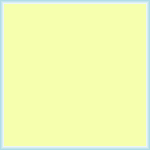 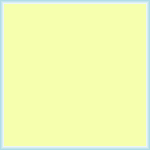 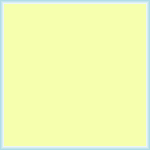 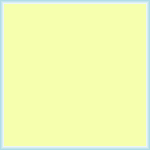 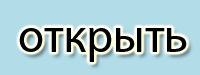 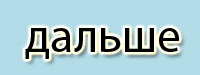 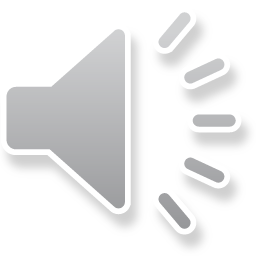 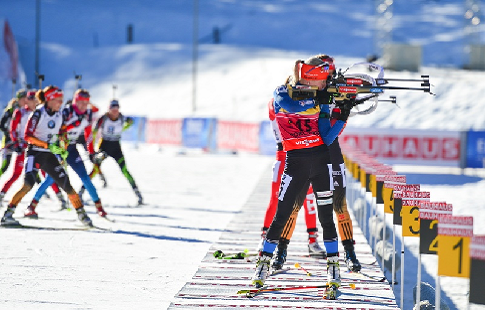 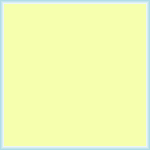 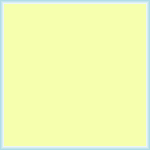 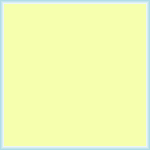 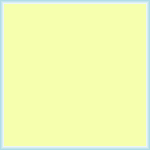 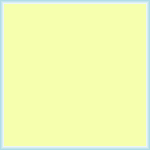 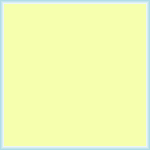 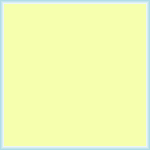 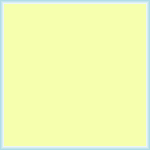 ЗОЛУШКА
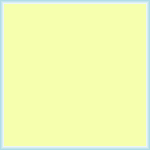 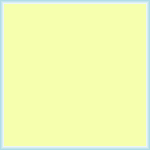 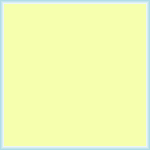 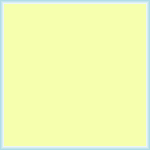 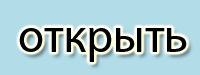 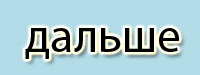 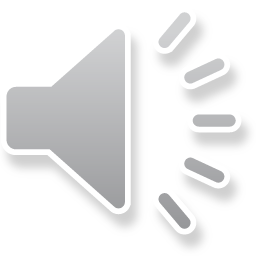 Спасибо за участие!